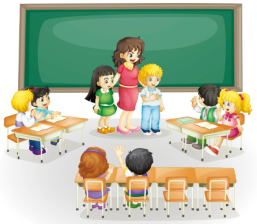 人教精通版五年级上册
Unit1 We have new friends.
Lesson 5
WWW.PPT818.COM
>>Review
Let’s chant
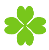 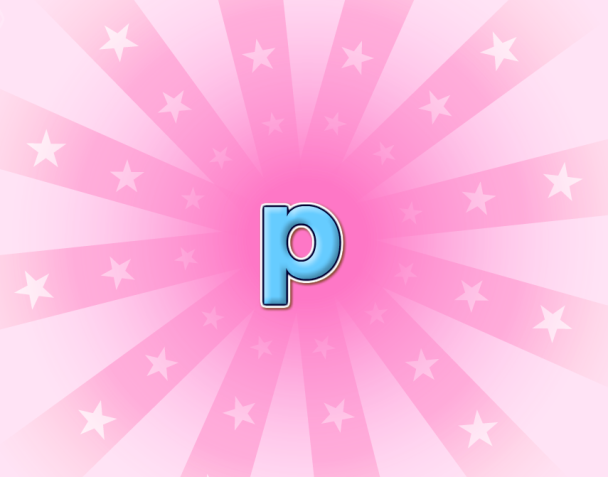 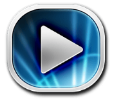 >>Review
Look and say
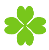 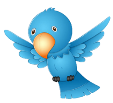 Where do you come from?
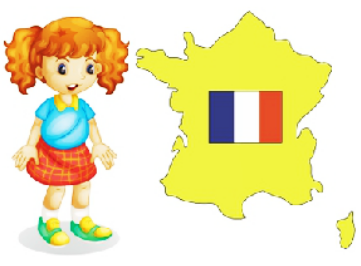 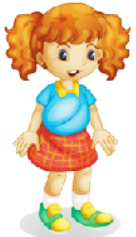 I come from France.
>>Review
Look and say
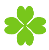 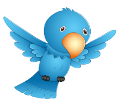 Where do you come from?
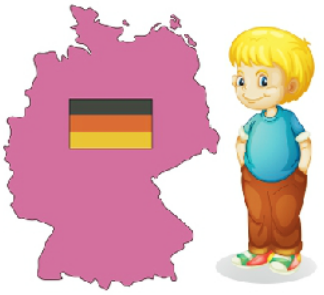 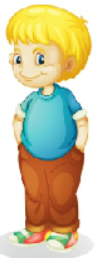 I come from Germany.
>>Review
Look and say
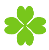 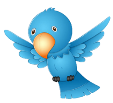 Where do you come from?
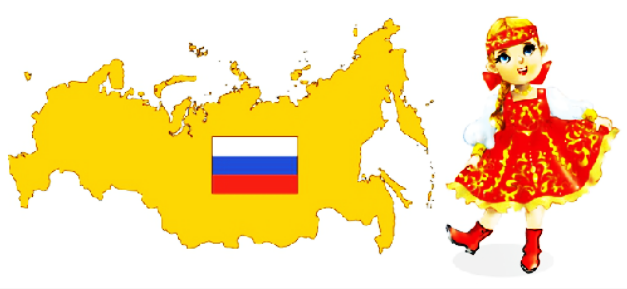 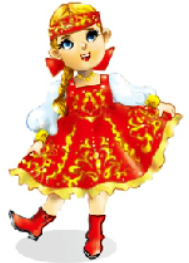 I come from Russia.
>>Lead-in
Free talk
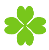 What’s your name?
Where do you come from?
Where do you live?
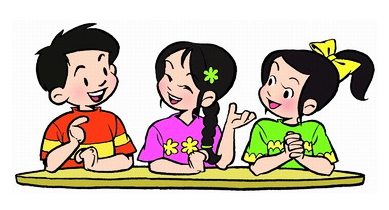 >>Presentation
Look, listen and say
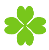 Who are they? Where are they? What are they doing?
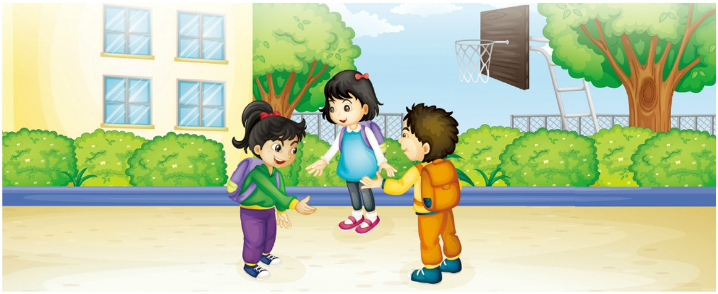 Cathy
Carl
Li Yan
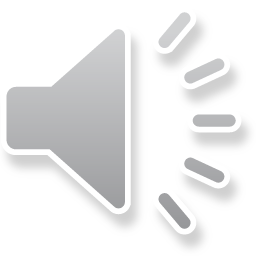 >>Presentation
Listen and circle
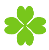 Where do they live?
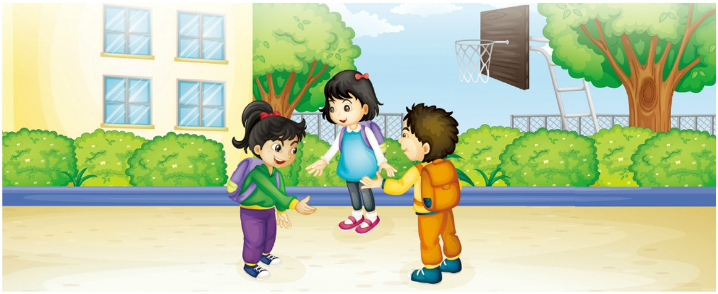 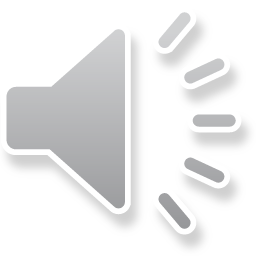 >>Presentation
Read and judge
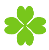 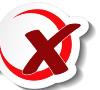 1. Li Yan lives in the Happy City.
in
Cathy
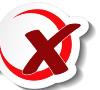 on
2. Cathy lives on the Nangjing Road.
Li Yan
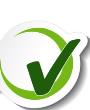 3. Carl lives on the Shanghai Street.
on
>>Presentation
Look and say
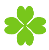 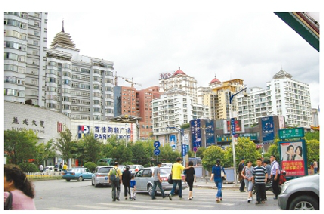 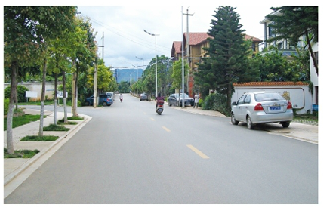 city
road
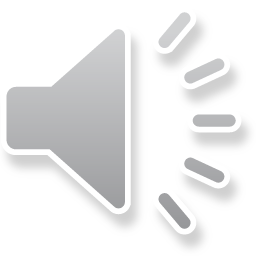 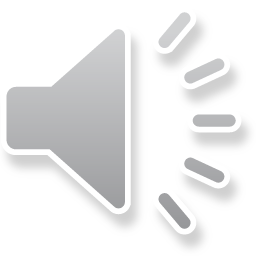 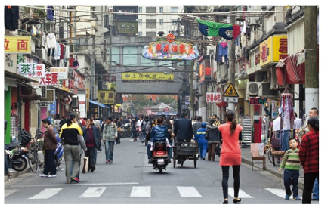 street
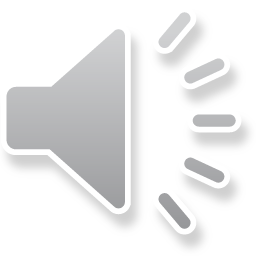 >>Presentation
Just talk
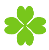 Listen and imitate
Hello! My name is Li Yan. What’s your name?
My name is Cathy.
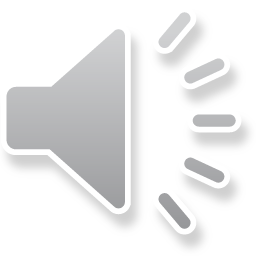 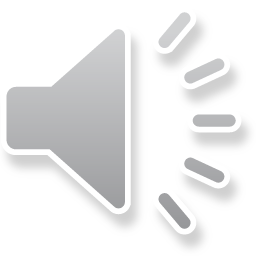 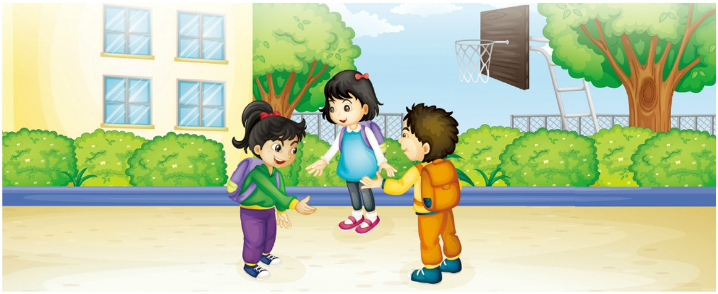 My name is Carl.
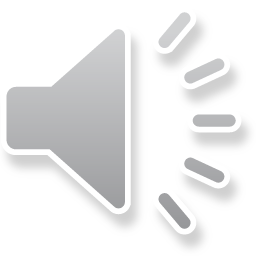 Pleased to meet you.
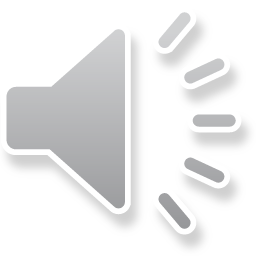 Pleased to meet you, too.
Pleased to meet you, too.
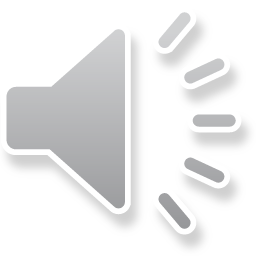 >>Presentation
Just talk
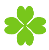 Listen and imitate
Where do you live, Cathy?
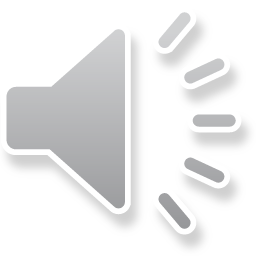 I live on Nanjing Road.
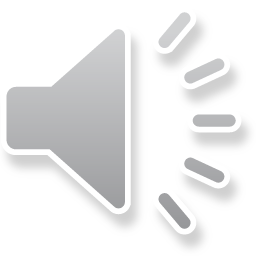 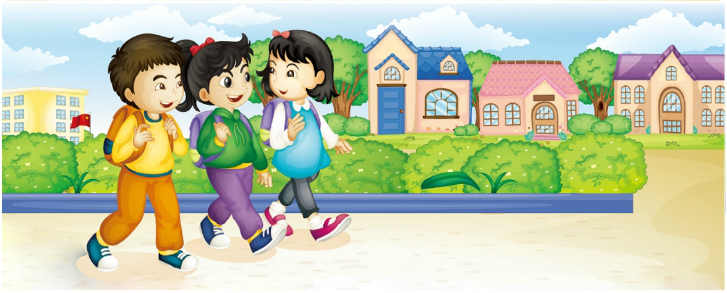 I live in the Happy City. How about you, Li Yan and Carl?
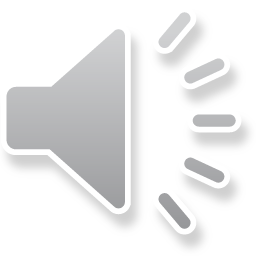 Great! Let’s be friends.
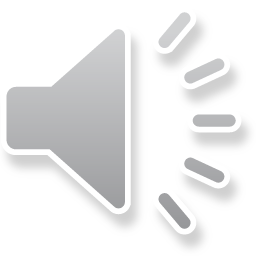 I live on Shanghai Street.
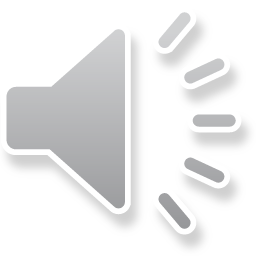 >>Practice
开始
Learning tip :
四人一组，比赛读句子，看谁能在一分钟内读完，并且读得准确、流利！
Read it by groups for one minute .
小组读对话一分钟。
一分钟倒计时
60
10
10
50
20
20
40
30
30
>>Practice
Show time
小组合作，练习对话并表演，其他同学评价。
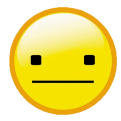 OK!
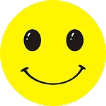 Great!
Super!
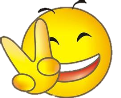 >>Practice
Look and say
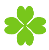 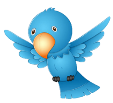 Where do you live?
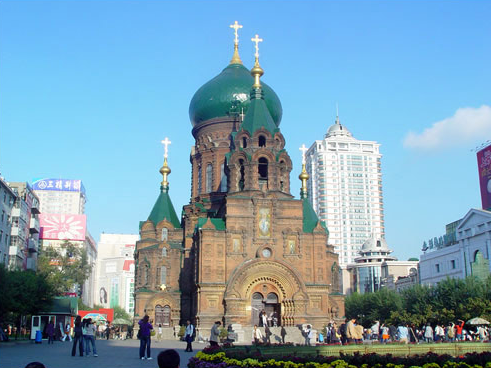 I live in Harbin City.
>>Practice
Look and say
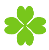 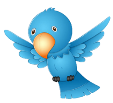 Where do you live?
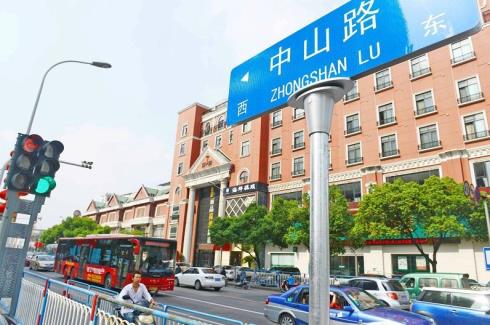 I live on Zhongshan Road.
>>Practice
Look and say
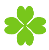 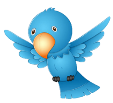 Where do you live?
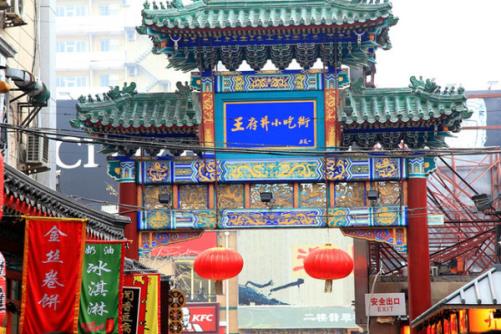 I live on Wangfujing Street.
>>Summary
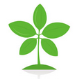 如何询问和回答某人的家庭住址？
—Where do you live?
—I live in / on …
—Where do you live?
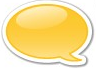 例句
—I live in the Happy City.
—I live on Nangjing Road.
>>Homework
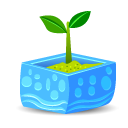 1.观看课文动画，按照正确的语音、语调朗读课文对话。2.运用本课所学句型“Where do you live? I live in/on …”询问你的同学或朋友的家庭住址，并把你们的对话记录下来。
3.预习Lesson 6。
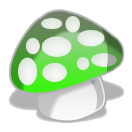